CS 235: User Interface DesignJanuary 22 Class Meeting
Department of Computer ScienceSan Jose State UniversitySpring 2015Instructor: Ron Mak
www.cs.sjsu.edu/~mak
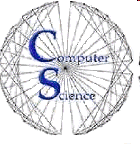 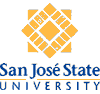 Basic Info
Office hours
TuTh 7:30 - 8:30 PM
MH 413

Class website
http://www.cs.sjsu.edu/~mak/
Green sheet
Assignments
Lecture notes
2
Goals of the Course
User interface (UI) design
Web applications
Mobile applications
Usability testing
UI evaluation

User experience (UX) design

Data visualization
Information displays
Dashboards
3
Design, Not Programming!
Create mock-ups and prototypes of applications.

Your application only has to “work” well enough to demonstrate its user interface.

Your final project will be a significant data visualization application.
4
Design Teams
Projects will be done by small design teams.
Projects may be broken up into assignments.

Form your own teams of 4 members each.

Choose your team members wisely!
Be sure you’ll be able to meet and communicate with each other and work together well.
No moving from team to team.

At least one member of each team should be comfortable using prototyping tools.
5
Project Teams, cont’d
Each team member will receive the same score on each team assignment and team project.

Each team email to ron.mak@sjsu.eduby Monday, January 26:

Your team name
A list of team members and email addresses

Subject: CS 235 Team Team Name
Example: CS 235 Team Super Coders
6
Individual Responsibilities
You are personally responsible for participating and contributing to your team’s work, and for understanding each part of the work for every assignment whether or not you worked on that part.
7
Postmortem Assessment Report
At the end of the semester, each student will individually turn in a short (one page) report:

A brief description of what you learned in the course.

An assessment of your personal accomplishments for your project team. 

An assessment of each of your project team members. _
8
Individual Student’s Overall Class Grade
50% design assignments (team scores)
Demonstrate project work to the class.
Justify your design choices.

30% final project (team scores)
20% midterm (individual score)

Final letter grade based on the class curve.
9
Participation is Important
Can move your final grade up or down, especially in borderline cases.

Participation in class.
Participation in your team.
As reported by the postmortem assessment reports.
10
Take roll!
11
User Interface (UI)
What does user interface mean?

What makes a good user interface?
12
UI Constraints
Desktop/laptop vs. web vs. mobile applications
13
First Team Task
Imagine a web application that you would like to see developed.

Examples:
class scheduling
contact management
meal preparer
No games!_
14
First Team Task, cont’d
When you email your new team information, include:

A one-sentence description of your imagined application, and 

Four features that you want your application to have._
15
Application Example
A class scheduling application enables a student to choose and schedule his or her classes for the semester.

Four features?

Download class information from the school website.
Specify desired class times and breaks.
Display classes on a calendar.
Homework due date and exam date reminders._
16
Real-World UI Example: Therac-25
Radiation therapy machine developed by Canadian and French companies.

Used 1985-1987.
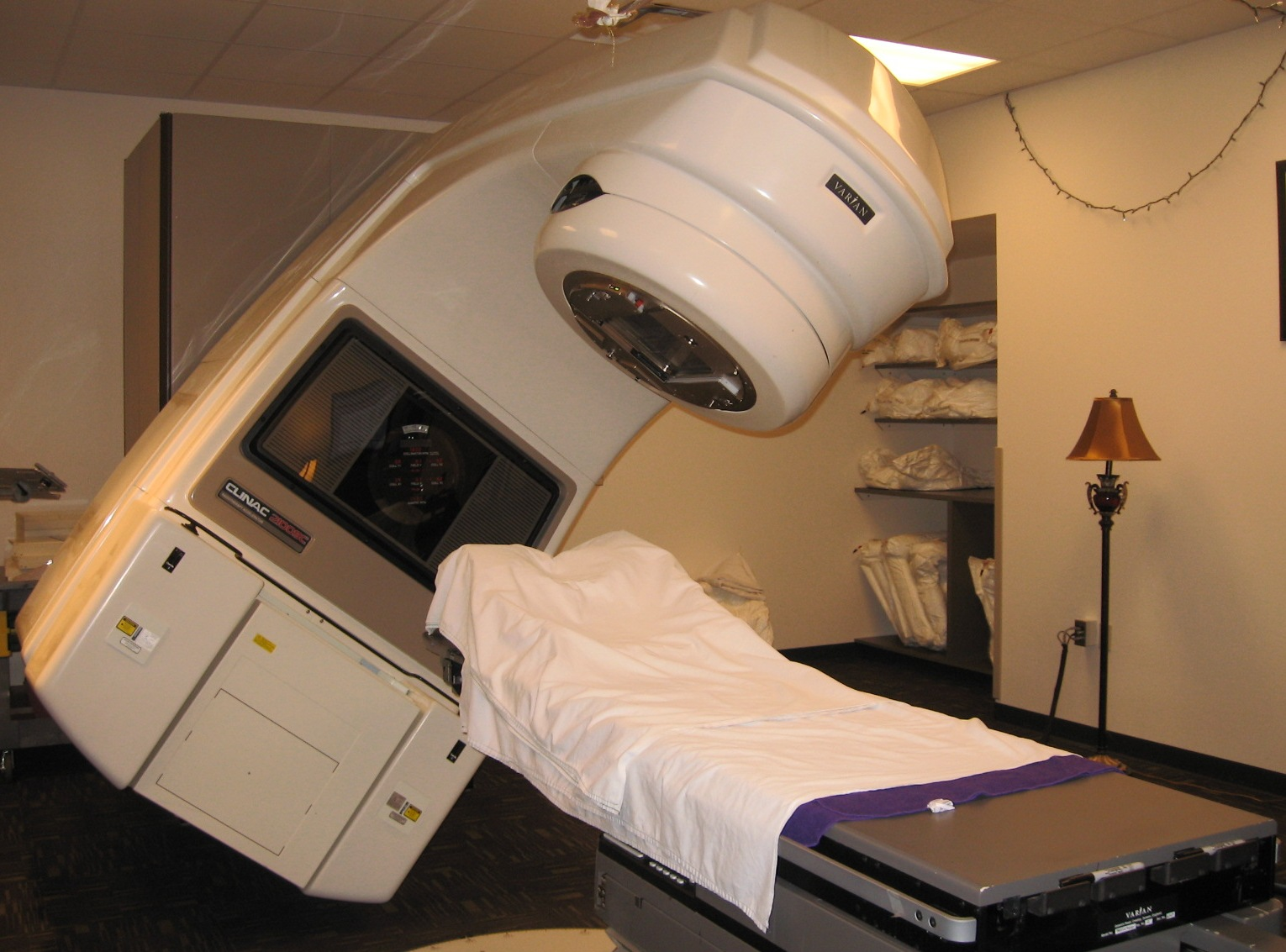 17
Therac-25: Text-Based User Interface
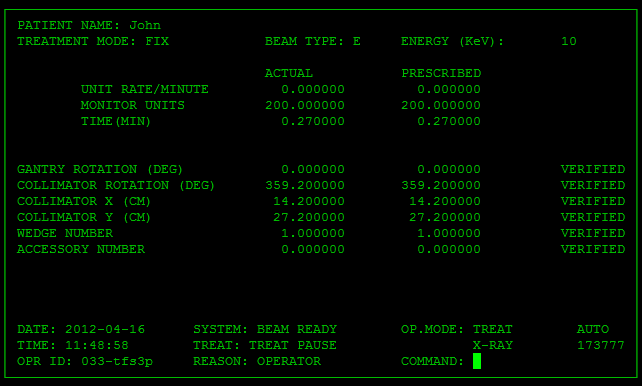 18
Therac-25: Error Handling
Whenever the system detected a problem:

Displayed the word MALFUNCTION. 
Followed by an error code. 

The user manual did not explain the error code.

Therefore, what do you think the operator did?
The operator overrode the system._
19
Therac-25: Input Synchronization I
The UI got out of sync with the operatorif the operator entered commands too quickly.

This problem was not detected during testing and initial use.
Why not?
20
Therac-25: Input Synchronization II
On a text screen, what should happen when you type over a character that is already displayed?_
21
Therac-25: Input Synchronization II, cont’d
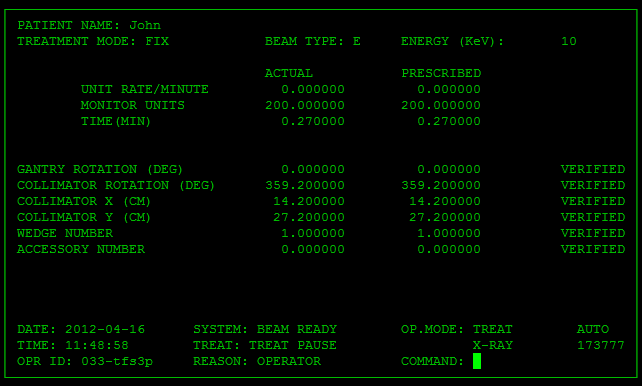 22
Therac-25: Input Synchronization II, cont’d
The operator enters the wrong beam type code.

He or she corrects it on the screen by overtyping the incorrect code characterwith the correct code character.
The new beam type code character was displayed.

However, the software did not internally process the new character correctly but instead it kept the old code in its buffer._
23
Therac-25: Tragic Results
Between 1985 and 1987, six patients were given 100 times the intended dose of radiation.
Three of those patients died from radiation burns.
What other UI features were missing that could have prevented these tragedies?_
24
User Experience (UX)
What does user experience mean?

What makes a good user experience?_
25
UX Example: The Apple iPhone
Set the iPhone to silent mode.
Incoming phone calls will vibrate instead of ring.

What happens when a preset alarm goes off?_
26
Usability Testing
How can we test whether or not our UI design or UX design is good?_
27
Data Visualization
Big Data + Big Data analysis

What is data visualization?

Present analyzed data in a useful and insightful way to the user.

Actionable knowledge!_
28
Reminders: By Monday, January 26
Form teams.
Email me your team information.
team name
team members and email addresses

Include a description of your team’s imagined web application.
1-sentence description
4 features_
29